Problem Solving Sheet Guidelines
Problem Statement
Keep it simple.
What happened? What is the pain?  What is the frustration?
What is the impact?
Animal welfare
Customer Service
Quality
Cost
Waste
Who should be involved?
Current State
Gather participant's feedback on what happens today
Take pictures!
Whenever possible, document with photos of the “Before” state
Collect Data
	Measure time, steps, defects, occurrences. How long has it been a problem?
Consider:
Mapping out process sequence with a Flow Chart
Draw a spaghetti diagram to illustrate people or material path 
Use bulleted word statements
Root Cause Analysis (RCA)
Start with the “5 Why’s”
	Each “Why” should address the previous “why”
If problem has multiple causes, move to a fishbone diagram
Identify the cause(s) that your team can fix.
Notify the Facility Manager if there are external cause(s) contributing to the problem(s)
5 Why Analysis
Fishbone Diagram
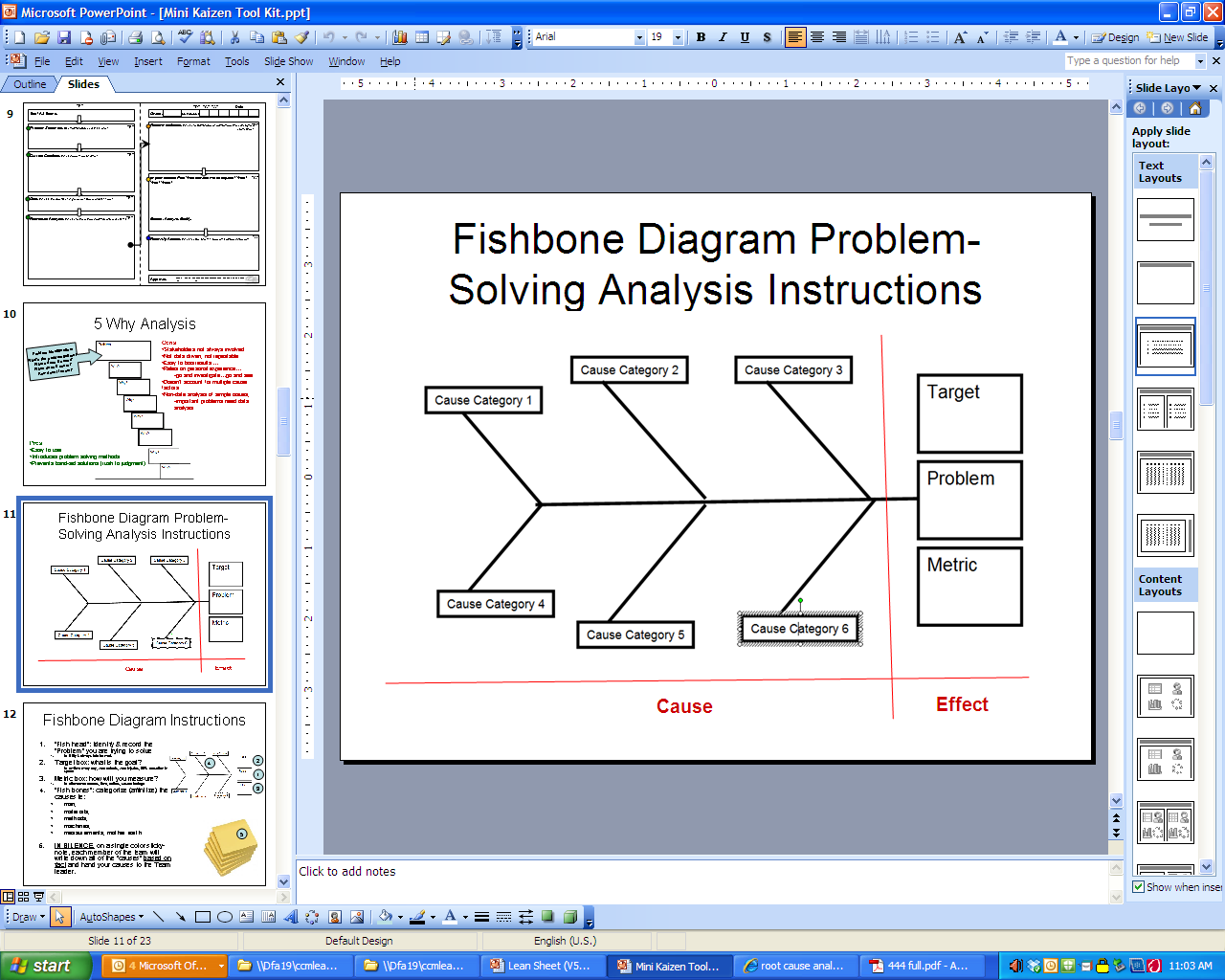 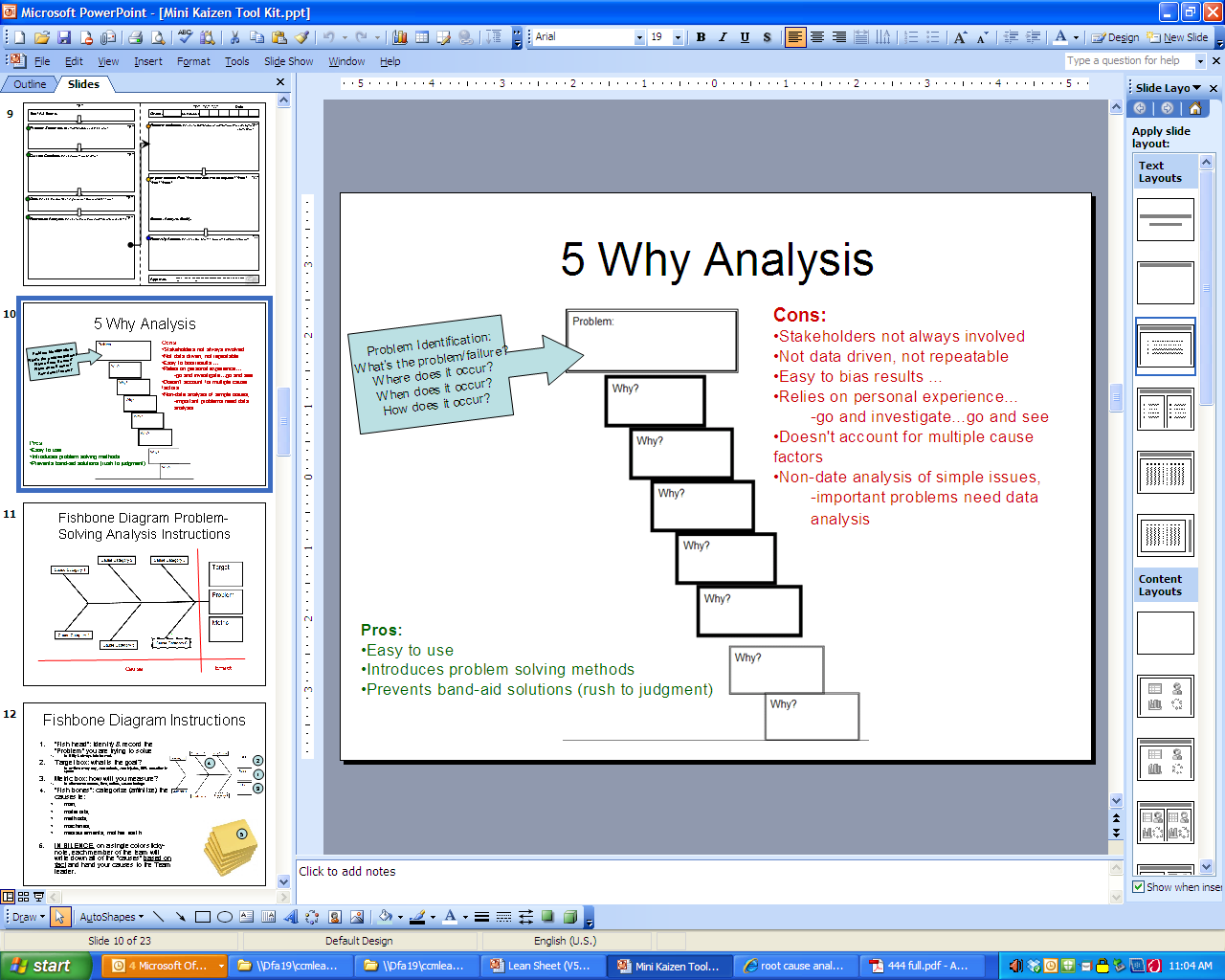 Did Your Problem Statement Change?
If in your RCA, you discover:
New information
New understanding
Multiple Problems
Existing solutions
Revisit the Problem Statement and revise if needed
Leadership Check-In
DO NOT CONTINUE until the Facility Manager approves your process and initials
Potential Countermeasures
Identify your goal for this process
Brainstorm and document all ideas suggested by the team
Identify which ideas are feasible to be completed by your team
Prioritize countermeasures
Refer to the reference guide on the Problem Solving Sheet to identify appropriate Lean Tools you can use to make the problem go away.
Action Plan
List the countermeasures in the order they need to be accomplished
Ask for volunteers to execute tasks or assign tasks to appropriate participants
Assign Due Dates for each task
Structure follow-ups to keep project on-track within the 5-week Walk cycle (if appropriate)
Take Photos
Check
How do you know your countermeasures have fixed the problem?
	What metrics can you collect?
	What hard or soft savings did your project yield?
	Did your project cause any additional problems?
Take photos of the “After State”
Act / Leadership Check-In
Review problem resolution and discoveries with Facility Manager
Determine if the resolution is now the new Standard for this process in the facility